PANEL           AKDENİZ ÜLKELERİNDE           E   COĞRAFİ İŞARETLEME Hatay 4 eylül 2014
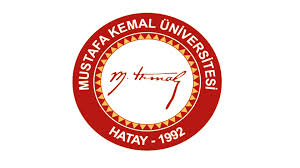 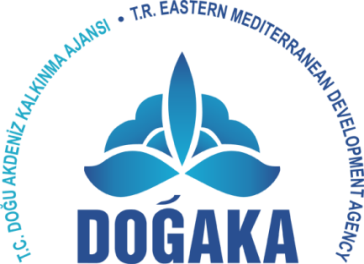 TÜRKİYE 
 VE  DİĞER  AKDENİZ  ÜLKELERİNDE 
COĞRAFİ  İŞARETLER
  Mevcut  Durum  ve  Engeller


    Prof. Dr. Yavuz Tekelioğlu
   Yöresel Ürünler ve Coğrafi İşaretler 
   Türkiye Araştırma Ağı ( YÜciTA )
   Başkanı
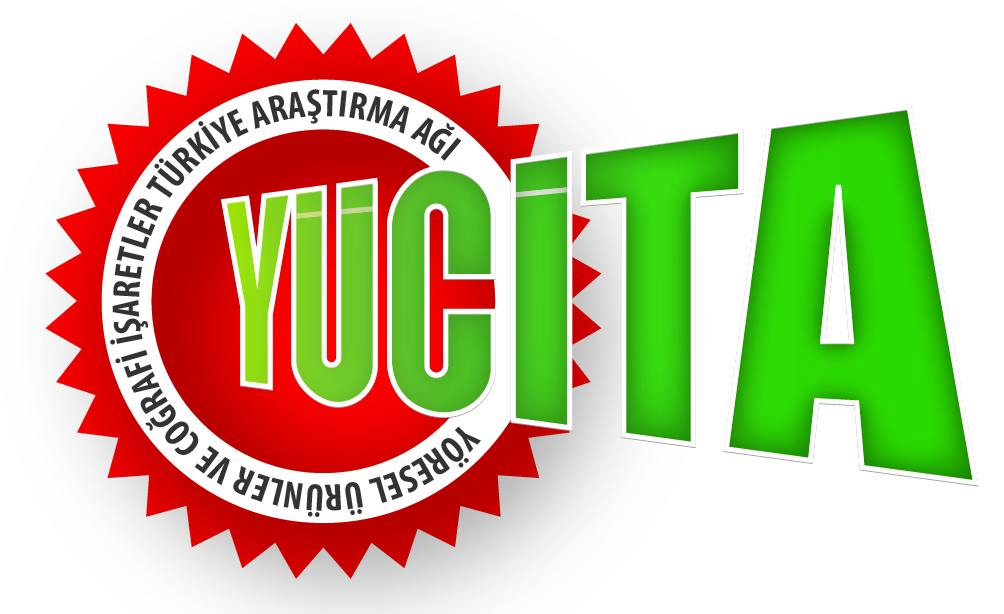 TÜRKİYE  (2013)
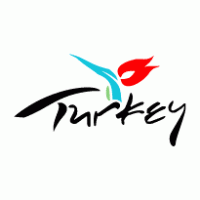 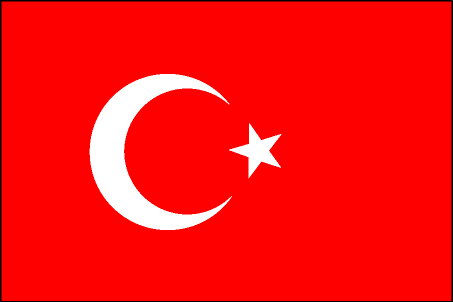 Nüfus : 75 627 000  (2012)   40 % ‘ı 19 yaş altı  
Yüzölçüm:  783.562 km² 
GSYH :   823 milyar  $
Kişi başına milli gelir :  10 818 $  (SAGP olarak  2013)
Büyüme oranı :  % 3,8
İşsizlik :    % 9,5
Dış ticaret:
İthalat :  251,6 milyar $,   
İhracat :  152,4 milyar $,   kaplama oranı : % 66,4
Tarımsal ihracat : 21,6 milyar $,  (%14,2 ) 
Turizm gelirleri : 32,3 milyar $, turist  sayısı:  39 226 000
Tarım: 
 6 375 760  aktif  ( toplam istihdamın %24,7 ‘si )
İşletme sayısı :  3 076 649
      Ortalama  işletme  ölçeği :  6 ha
TÜRKİYE  ZENGİN BİR YÖRESEL 
ÜRÜNLER ÜLKESİDİR 

1- Güçlü Tarımsal Potansiyeli 
-Zengin  biyolojik çeşitlilik
-Geniş tarım toprakları
-Heterojen bir coğrafi yapı
-Çok çeşitli mikro klima (Vavilov Merkezi)

2- Gelişmiş yerel bilgi ve becerileri
-Derin tarihi kökenleri
-Gelişmiş mutfak kültürü
-Otantik üretim yöntemleri
 Çok sayıda ve kaliteli yöresel ürün
 üretimine olanak tanımaktadır.
(TPE: 2500 ürün )
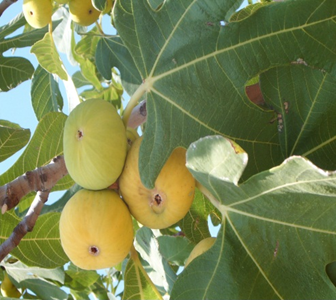 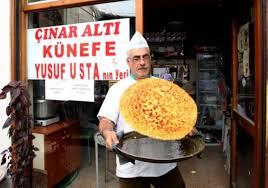 YASAL ÇERÇEVE
«Coğrafi İşaretlerin Korunması Hakkında Kanun Hükmünde
Kararname» KHK,  (24.06. 1995 /555 ) 
Bu Kararname:
         - Avrupa Birliği 2081/1992 sayılı tüzüğü’nün uyarlamasıdır
  - Tüm ürünleri kapsamaktadır,
  - «Geleneksel Özellikli Ürün Adı Korunması»’nı (TSG) içermez ,
         - Tescil vermeden sorumlu kuruluş, Türk Patent 
           Enstitüsü’dür (TPE).
        - Kararnameye göre iki tür koruma söz konusudur:
           -Menşe İşareti
           -Mahreç İşareti
UYGULAMA
1996-2014* Arası:
Verilen tescil Sayısı:  178
           -Menşe İşareti:    77   
           -Mahreç İşareti: 101
Tescil için yapılan başvuru sayısı:  187
           -Tarımsal ürünler:  52
           -Gıda Ürünleri:       112
       
*15 ağustos  2014 tarihi itibariyle
COĞRAFİ  İŞARETLERİN  ÜRÜN  GRUPLARINA  GÖRE  DAĞILIMI
TESCİLLİ  TARIM VE GIDA ÜRÜNLERİNİNÜRÜN GRUPLARINA GÖRE DAĞILIMI
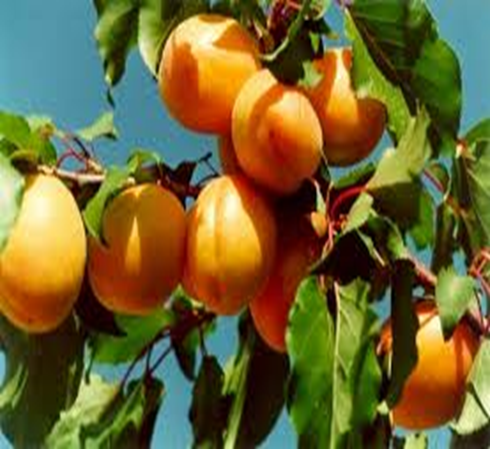 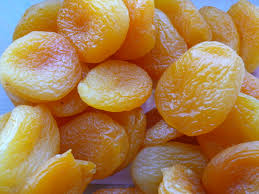 İŞLEMLERİ DEVAM EDEN  COĞRAFİ İŞARET BAŞVURULARININ  ÜRÜN GRUPLARINA GÖRE DAĞILIMI
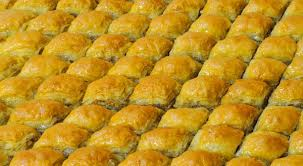 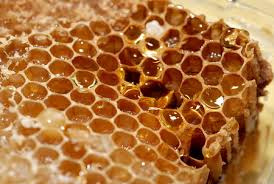 YABANCI
   ÜLKELERDEN
   BAŞVURULAR
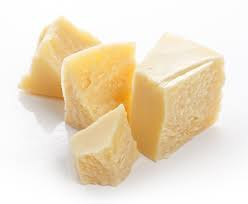 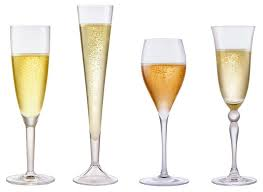 AVRUPA BİRLİĞİ BAŞVURULARI( DOOR  veri  tabanı )
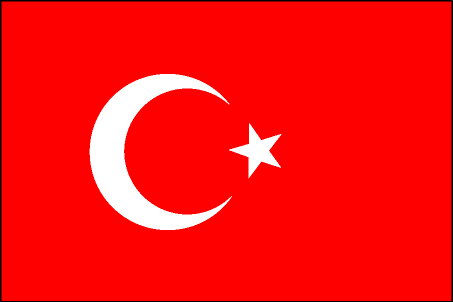 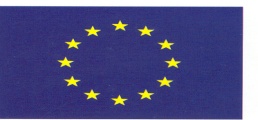 Halen Avrupa Birliği’nde  tescili yapılan tek Türk Coğrafi İşareti bulunmaktadırGAZİANTEP  BAKLAVASI21.12.2013
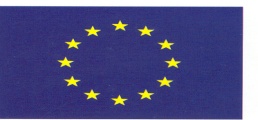 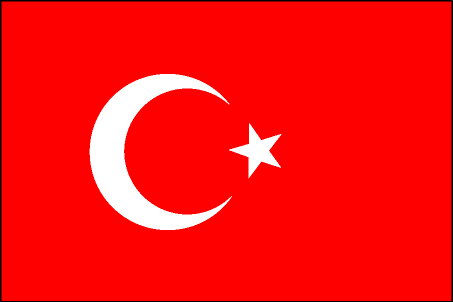 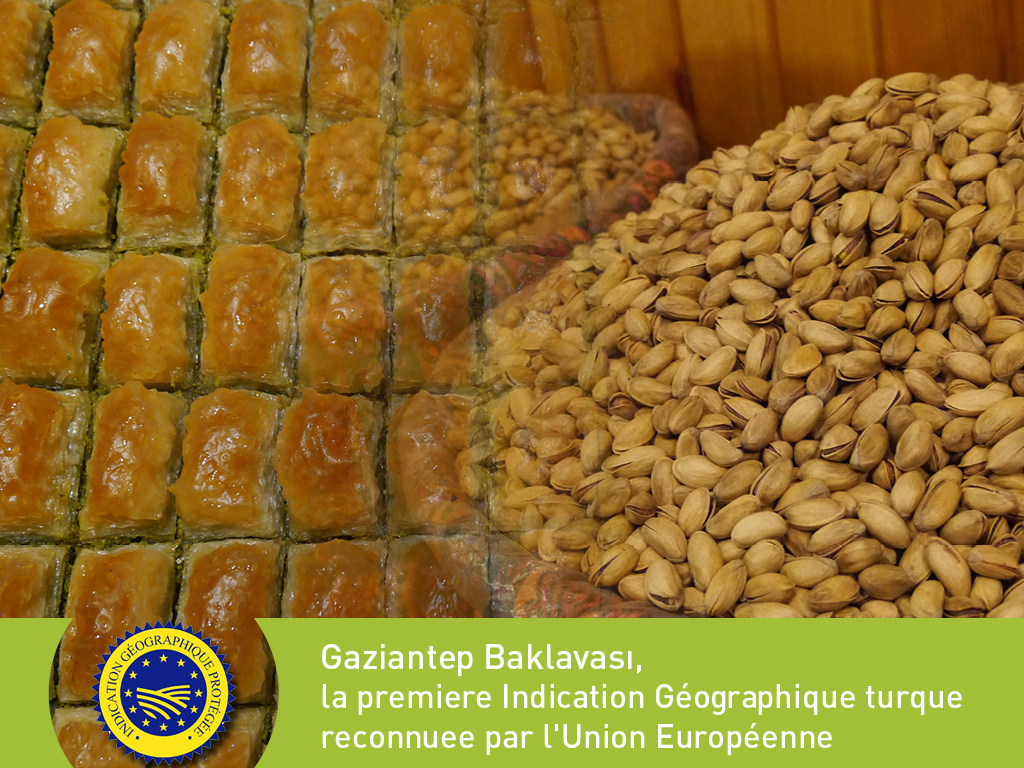 OriGIn  ÜYELİKLERİ
YASAL DÜZENLEME İLE İLGİLİ GELİŞMELER  
«Coğrafi İşaretlerin Ve Geleneksel Özellikli Ürün Adlarının     Korunması Hakkında Kanun Tasarısı.»
 Avrupa Birliğinin 509/2006 et 510/2006 tüzüklerine göre hazırlanan bu kanun tasarısı Parlamentoya sunulmasına rağmen 2009 seçimleri nedeniyle kadük olmuştur..
 “Türk Patent Enstitüsü Kuruluş ve Görevleri Hakkında Kanun ile Bazı Kanun ve Kanun Hükmünde Kararnamelerde Değişiklik Yapılmasına Dair Kanun Tasarısı” (Halen Mecliste)
   -Üretici tanımı
   -İlan sisteminde değişiklik
   -Sicil bilgilerinde değişiklik imkanı 
   -Karara itiraz imkanı
   -Amblem kullanımı imkanı
   - Denetim sistemi
   - «TPE’de bir Cİ Daire Başkanlığı’nın» kurulması  

.
COĞRAFİ İŞARETLERİN FRENLERİ
KAMU GÜÇLERİNİN İLGİSİZLİĞİ

Devletin İsteksizliği  :
     -Temel yasanın çıkarılamayışı (yılan hikayesi )
     - Etkin bir denetim sisteminin yaşama geçirilemeyişi
                       -İç denetim yetersizliği: 
     Cİ tescili alan kuruluşlar denetim görevlerini nadiren yerine getirmekte, bu da üreticilerin üretim şartnamesine uygun davranmamalarına neden olmaktadır.    
                      - Dış denetim yokluğu 
     Bu denetim mevcut değildir. Çünkü günümüze dek hiçbir «Denetim kuruluşu» yaşama geçirilmemiştir. (19 yıl)
COĞRAFİ İŞARETLERİN FRENLERİ
Bürokratik  hantallık : 
      TPE’nün iş yükü oldukça fazladır, Coğrafi İşaretlerden sorumlu Markalar Dairesinde sadece   birkaç marka uzmanı bu işle meşguldür.
(INAO-Fransa)

 Satılan ürünler üzerinde Coğrafi İşaret logolarının yer almaması
     Logo kullanımı  henüz yaşama geçirilemediği için tüketici ve satıcılar Coğrafi İşaretleri hemen hiç tanımamaktadır . Bu da haksız rekabeti arttırmaktadır.
SONUÇ:  Coğrafi İşaret yönetişimi   gerek ulusal   ve gerekse ürün düzeyinde  başarılı değildir. Sistem  19 yıldır  «tescil al-tescil ver» şeklinde  yürümektedir.
COĞRAFİ İŞARETLERİN KALDIRAÇLARI

SİVİL  İNİSİYATİFTE  ARTAN   İLGİ

        Antalya Ticaret Borsası  
Her sene Antalya Ticaret Borsası tarafından düzenlenen  «Yöresel Ürünler Fuarı»  Coğrafi İşaretlerin geliştirilmesini, ve Coğrafi İşaret potansiyeli olan ürünlerin tescil    almasını  teşvik etmektedir. TPE’nün yer aldığı fuar çerçevesinde  Coğrafi İşaretlerle ilgili bilimsel faaliyetler de düzenlenmektedir. 

      METRO Toptan Market    
METRO birkaç yıldır yaşama geçirdiği bir proje ile Coğrafi İşaretli Ürünleri     desteklemektedir.  Bu projenin ilk aşamasını «Taşköprü Sarımsağı» oluşturmuş ve bir başarı öyküsü gerçekleştirilmiştir.  Kuruma göre bu önemli projeyi Coğrafi İşaretli diğer ürünler izleyecektir. 

      Yöresel Ürünler ve Coğrafi İşaretler Türkiye Araştırma Ağı  ( YÜciTA )
      «3.Uluslararası Antalya Coğrafi İşaretler Semineri» kapanışında kurulan 
      bu Araştırma Ağı Türkiye’de etkin bir Coğrafi İşaretler Sisteminin     kurulabilmesi konusunda  çaba harcamaktadır ..
COĞRAFİ İŞARETLERİN KALDIRAÇLARI
Akdeniz Üniversitesi 
        Akdeniz Ülkeleri Ekonomik Araştırmalar Merkezi  (1997-2012)
          Barselona Zirvesi  sonrası  1997 yılında kurulan bu Araştırma Merkezi  yöresel ürünler ve  Coğrafi İşaretler konusunda çok sayıda proje gerçekleştirmiştir.  
               - Montpellier  Akdeniz Tarım Enstitüsü (Fransa)  ile birlikte  düzenlenen       seminerler
               - Üç Uluslararası Antalya Coğrafi İşaretler Seminerleri bildirilerinin         	yayınlanması  

           Bilimsel düzeyi  yüksek bu seminerlerin içinde   «Antalya Deklarasyonu»  ile sonuçlanan 2008 semineri   oldukça önemli olup  Deklarasyon , Akdeniz Ülkelerinde   tarım,  gıda ve kırsal alanda sürdürülebilir kalkınmaya destek sağlayacak  politikaların  oluşturulmasını, bu bağlamda Akdeniz yöresel ürünleri için «Terroirs de la Méditerranée»  «Akdeniz Yöreleri»  adı altında ortak bir işaretlemenin , (Logo-etiket) yaşama geçirilmesini önermektedir..
AKDENİZ ÜLKELERİNDE COĞRAFİ İŞARETLER
Akdeniz ülkeleri gıda özvarlığı , olağanüstü  bir ürün, toprak, iklim , bilgi ve beceri çeşitliliğine, kısacası yörelere dayanmaktadır.  
Tat ve lezzetin, bilgi,  beceri , yerel kültür, gelenek ve  yörelerin, göstergeleri olan köken ve kalite  işaretleri  dünyada çok beğenilen Akdeniz gastronomisi ve beslenme kültürünün  ayrılmaz parçalarıdır. 
Avrupa Birliği’nde Coğrafi İşaret tescili almış ürünlerin büyük çoğunluğu Akdeniz 
       ülkelerinden gelmektedir.., .
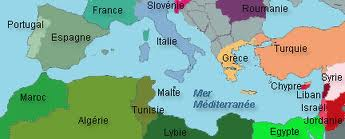 AVRUPA BİRLİĞİ COĞRAFİ İŞARETLERİNDE AKDENİZ ÜLKELERİ
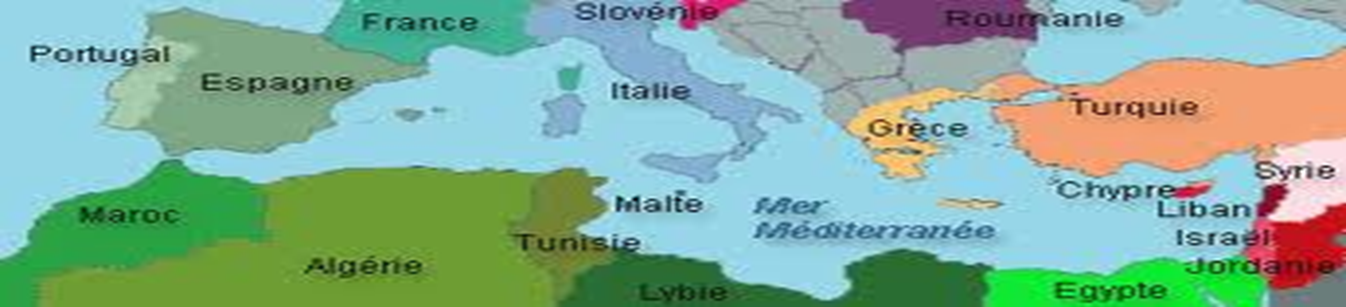 Avrupa Birliği  Dünya  şarap  piyasasında  önemli  bir  yere  sahiptir.  Akdeniz  Ülkeleri 
AB tescillenmiş  şaraplarının  %83’ünü  üretmektedir.

Akdeniz Ülkeleri halen :

  -AB  Coğrafi İşaretlerinin %73,4’ünü
  - PDO’ların %85 , PGI’ların %66’sını
  -Yağların  % 98’ini
  -Meyve ve sebzelerin %81’ini
  - Peynirlerin  %75’ini
  - Bal ve yumurtaların  %81’ini , oluşturmaktadır..
ANCAK AKDENİZ ÜLKELERİ  COĞRAFİ İŞARETLEME DÜZEYİ  BAKIMINDAN HOMOJEN BİR YAPIYA SAHİP DEĞİLDİR.
Güney ve Güney-doğu Akdeniz ülkelerinde  kalite işaretlerinin  öneminin anlaşılması ve Dünya Ticaret Örgütü TRİPS sözleşmeleri ile uyumlu bir yasal düzenlemenin uygulamaya konulması ile ilgili  gecikmeler  nedeniyle Coğrafi İşaretler az gelişmiştir.   
Bu ülkelerde yöreler, ürünler  ve  ürün şöhreti  arasındaki kesişmeler  her ülkenin  kendi özgün yöre ürünlerini  tanıtmak için  özel çaba harcadığını göstermektedir… 
Ulusal dinamikler çok  değişkendir…
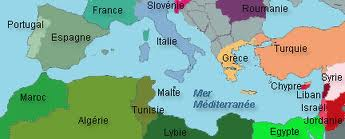 AVRUPA BİRLİĞİ COĞRAFİ İŞARETLERİ                                          İÇİNDE                                             AKDENİZ  ÜLKELERİ
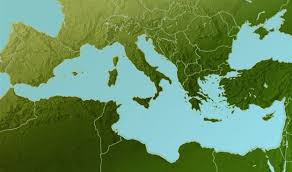 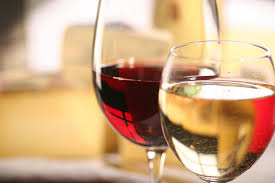 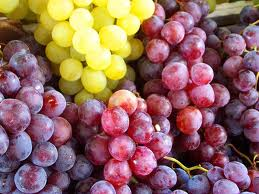 AVRUPA BİRLİĞİ COĞRAFİ İŞARETLİ ŞARAPLARI İÇİNDE AKDENİZ  ÜLKELERİ
AKDENİZ ÜLKELERİNİNAB TEMEL  ÜRÜN  KATEGORİLERİ  İÇİNDEKİ  YERİ(20 Ağustos 2014)
İTALYA
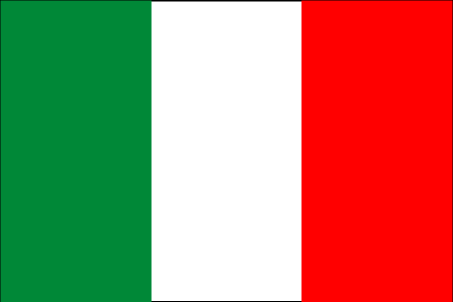 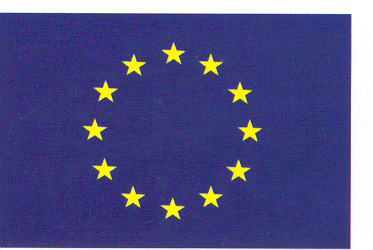 266 Cİ 
                     161 PDO
                     103  PGI
                        2 TSG
 ilk Üç
 KATEGORİ
										            1-Meyve & Sebzeler 102,
                        2- Peynirler 48,
              3- Zeytinyağı ve diğer yağlar 43,
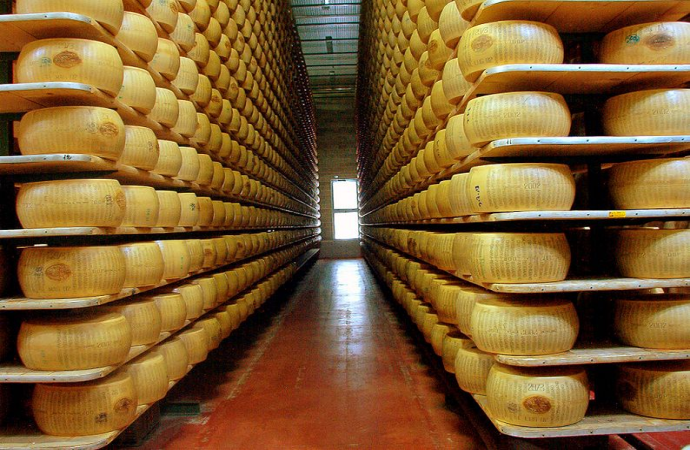 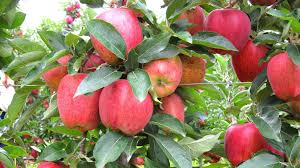 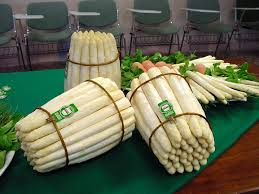 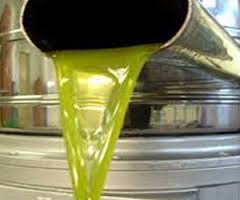 FRANSA
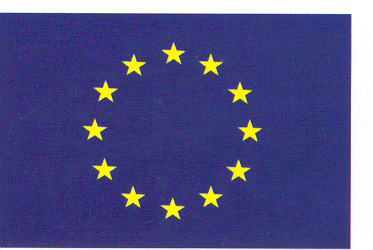 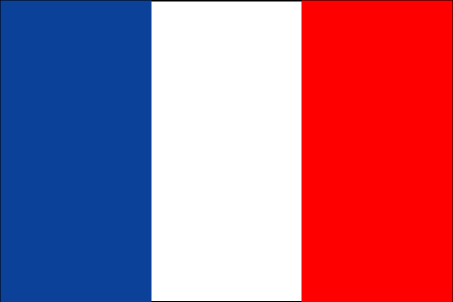 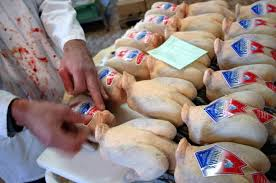 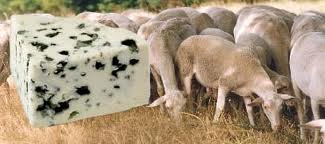 217 Cİ 
 97  PDO
119 PGI
   1 TSG
İlk Üç
KATEGORİ

1-Taze et (ve sakatat)  68,
                         2-Peynirler 51,
                      3-Meyve & Sebzeler 51,
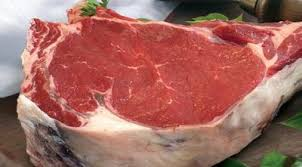 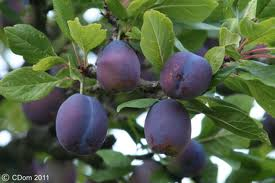 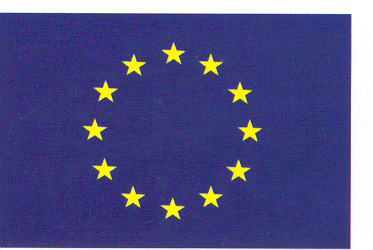 İSPANYA
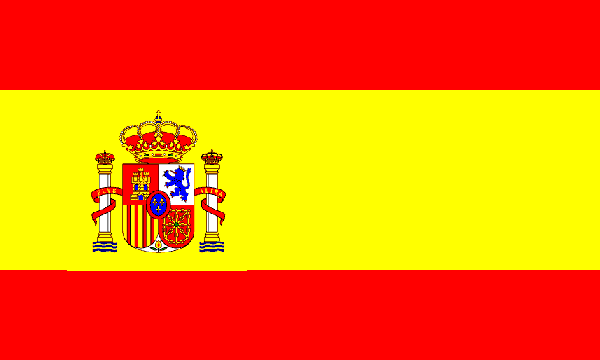 176 Cİ
                     94 PDO
			     78 PGI
      4 TSG
        İlk üç
      KATEGORİ

1-Meyve & Sebzeler 58,
         2-Zeytinyağı ve diğer yağlar 30,
                    3-Peynirler 28,
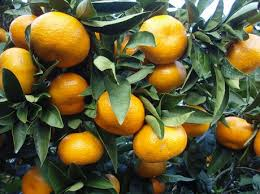 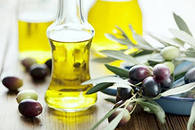 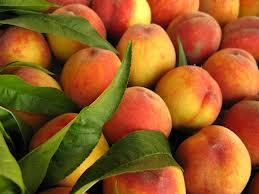 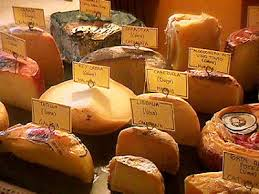 PORTEKİZ
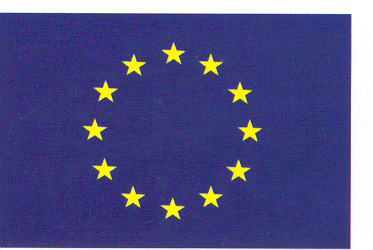 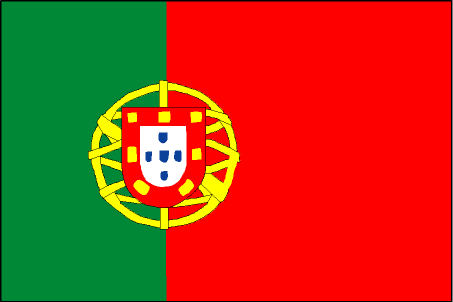 125 Cİ
    64 PDO 
    60 PGI
     1 TSG
     İlk üç
   KATEGORİ                                    1-Et bazlı ürünler 36,
             2-Taze et  (ve sakatat) 30,
                3-Meyve  & Sebzeler 25,
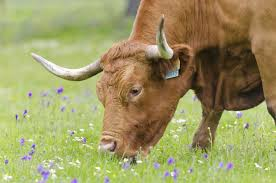 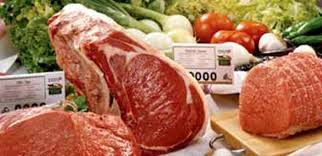 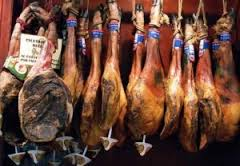 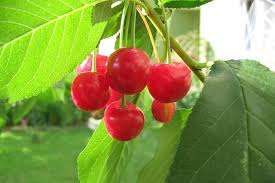 YUNANİSTAN
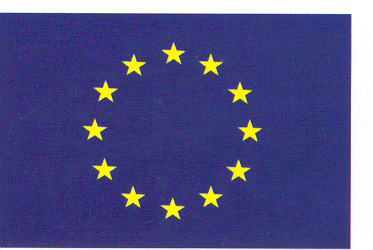 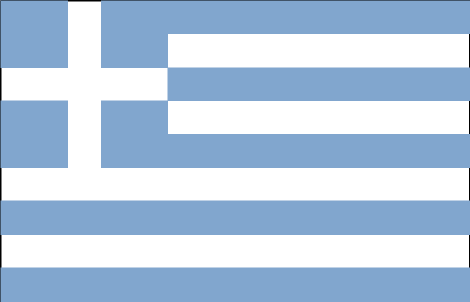 101 Cİ 
      74  PDO
      27  PGI

       İlk üç
      KATEGORİ
      
    1-Meyve & Sebzeler 42,
  2-Zeytinyağı ve diğer yağlar 29, 
  3-Peynirler 21,
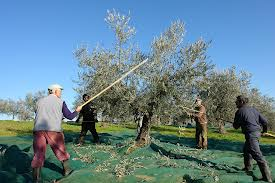 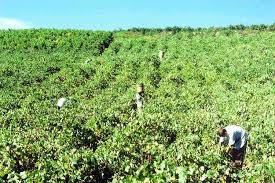 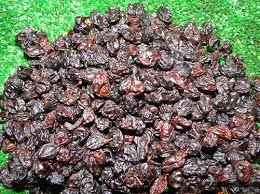 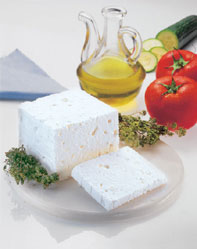 SLOVENYA
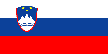 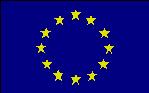 20 Cİ 
       7 PDO
      10 PGI
        3 TSG
       İlk üç
       KATEGORİ

1-Et bazlı ürünler 6,
   2-Peynirler 4,
3-Hayvansal kaynaklı diğer ürünler 3,
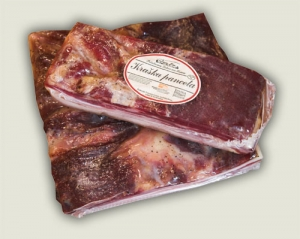 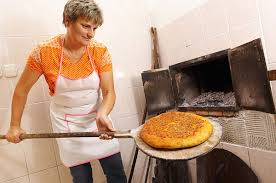 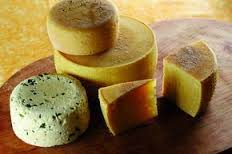 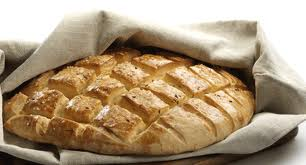 GÜNEY KIBRIS
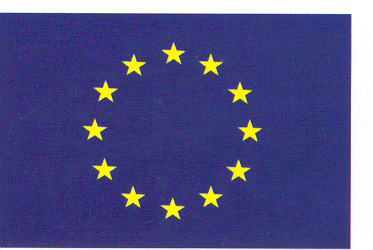 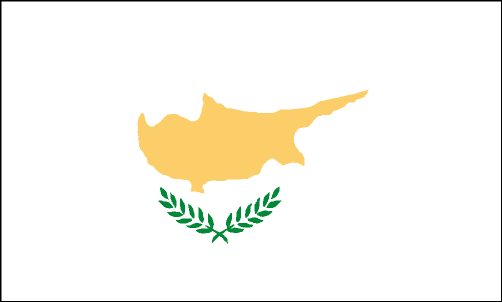 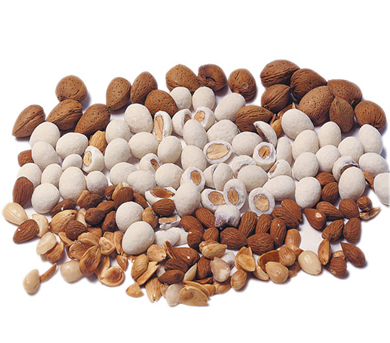 2 Cİ
 2 PGI
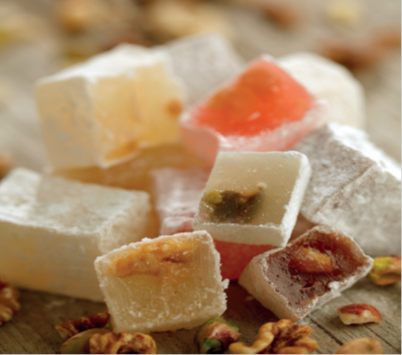 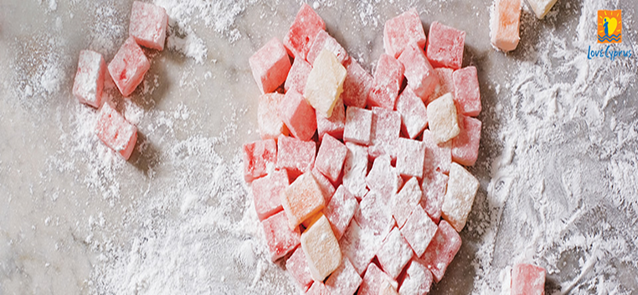 TUNUS
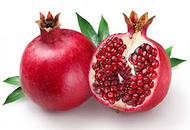 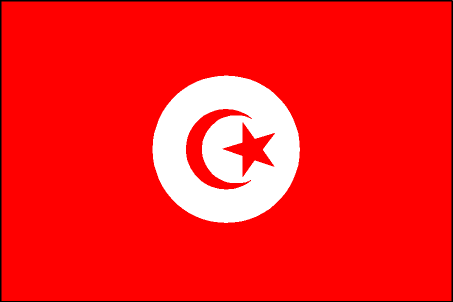 7 Şarap PDO
6 Cİ 
  1 PDO
 5 PGI (IP)
 28 Haziran 1999 tarih ve 99-97 sayılı «Tarımsal Ürünlerin-Denetimli Köken
Adlandırması-(PDO ve -Kaynak İşaretleri’ne (PGI) » ilişkin yasa , kökene bağlı
                  iki kalite işareti tanımlamaktadır.

                   1-Denetimli Köken Adı  (PDO)


                   2-Kaynak İşareti (PGI) (Indication de Provenance) (IP)
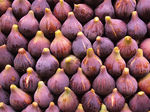 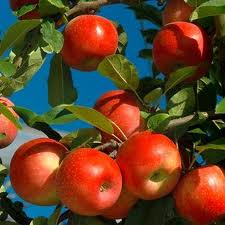 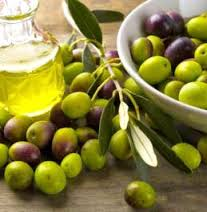 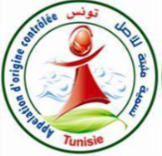 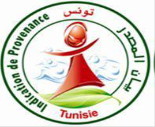 F A S
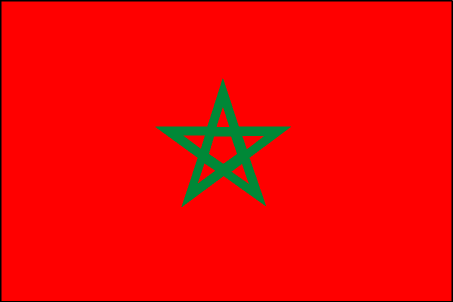 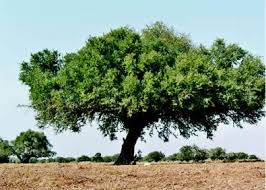 16  Şarap PDO
        21 Cİ
         3 DO
        17 GI
         1 LA
        23 Mayıs 2008 tarih ve 25-06 numaralı  « Gıda Maddeleri, Tarımsal ve Deniz Ürünlerinin
       Köken ve Kalite Ayırt edici İşaretleri » üzerindeki  kanuna göre üç türlü ayırt edici işaret
                                                                       bulunmaktadır.
                                                   1-  Coğrafi İşaret (GI )
                                                        2- Köken Adı ( DO)
                                                        3- Tarım Etiketi (LA) 
                                                         ARGAN  Yağı AB tescili için (PGI) 
                                                         Beklemede (14.10.2011
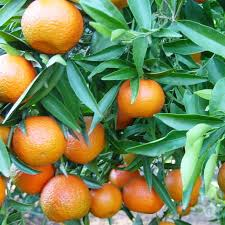 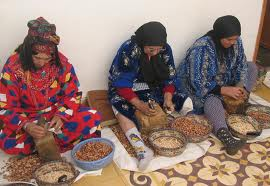 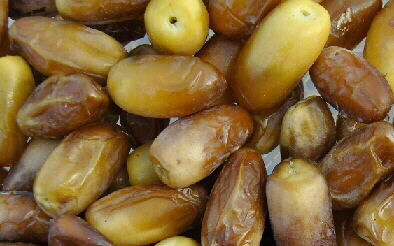 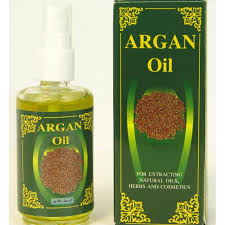 CEZAYİR
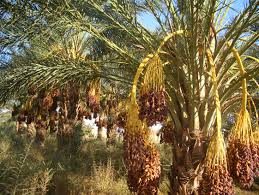 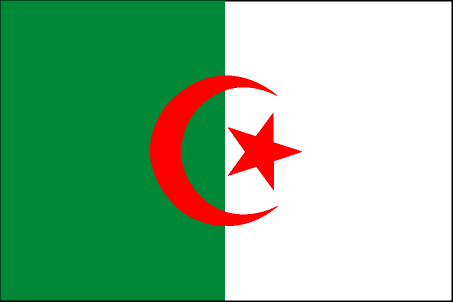 Cezayir sertifikasyon sistemi   kurulma aşamasındadır 
 7.06.2013 tarih ve 13-260 n° lu kararname  «Tarımsal ya da tarımsal kaynaklı
                                             ürünlerin kalite sistemleri»ni  belirlemektedir.  
                                               Kararnamede  üç tür işaret vardır
-des labels agricoles                           - Tarım etiketi
                                                                - Köken adı
                                                                - Coğrafi işaret

				   7 ŞARAP PDO  
                                           1 Cİ deglet nour hurması
              20 Cİ oluşma aşamasında   

Halen uygun bir yasal çerçeve mevcuttur. ( Tarımı yönlendirme yasası (3 Ağustos 2008) Ayrıca bu alanda kendisine belirli görevler verilmiş kurumlar geliştirilmiştir.  Coğrafi İşaretlerden sorumlu Ulusal Komite ve Tarım ve Kırsal Kalkınma Bakanlığına bağlı (MADR) Sekreteryası
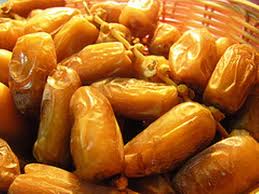 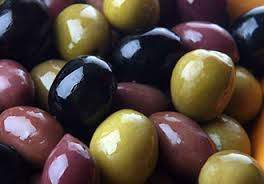 i       Dikkatiniz için teşekkürler
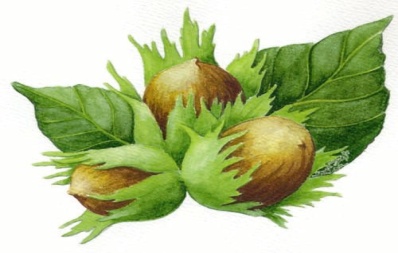 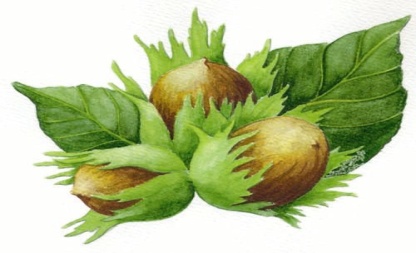 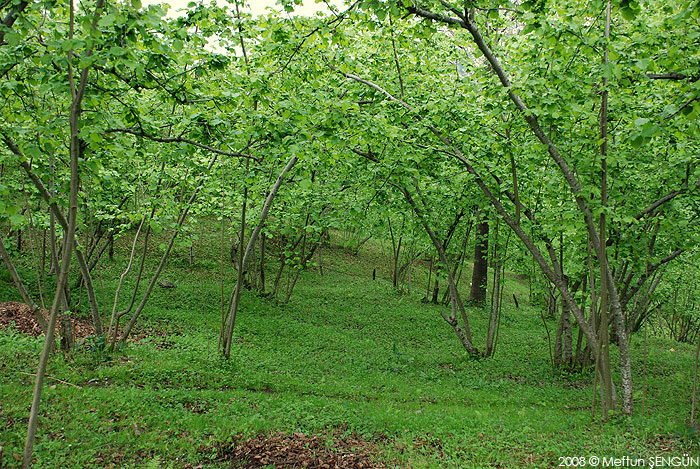 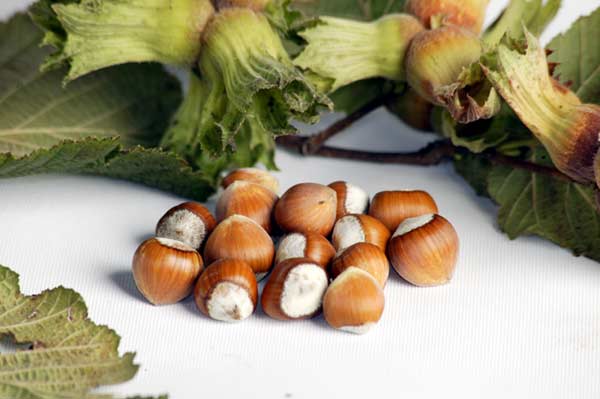 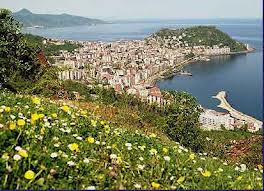 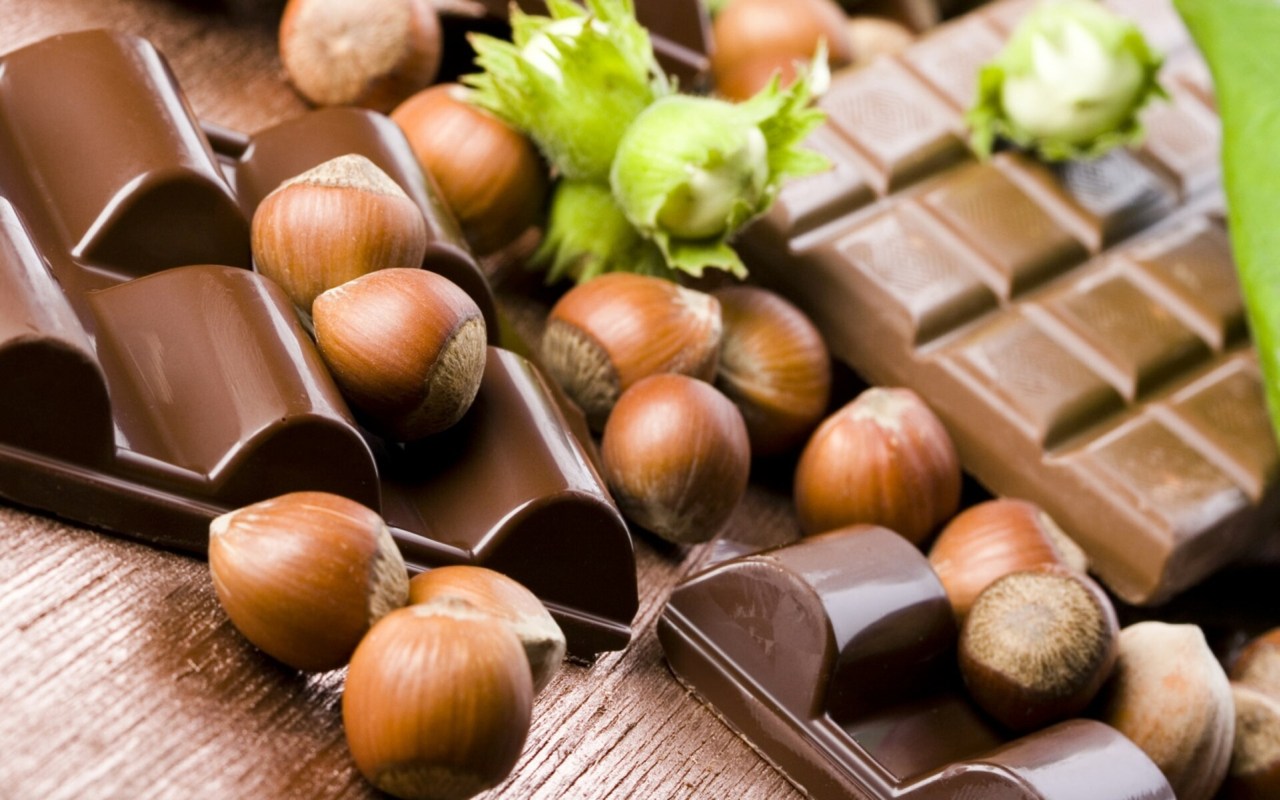 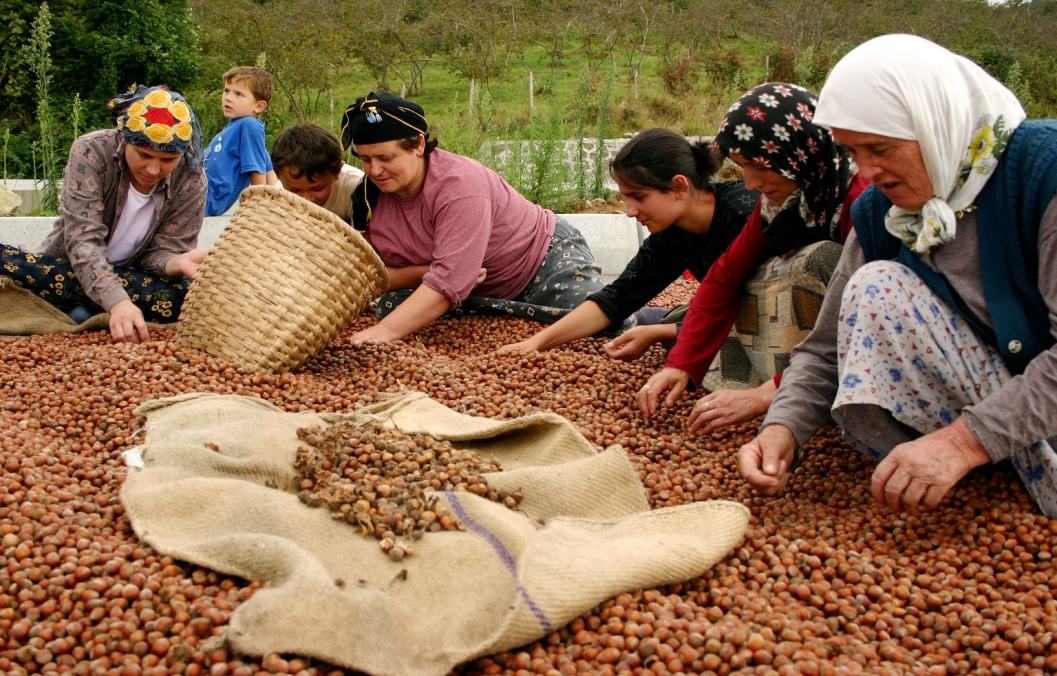